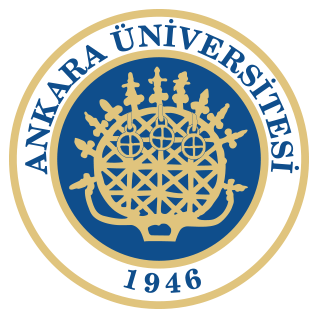 Halkla İlişkiler ve İletişim
4. Ders
Halkla İlişkiler ve İletişim
Halkla ilişkiler iletişim ile yaşam bulmuş, bireysel ya da kurumsal amaçların gerçekleştirilmesi için iletişimin gücünden yararlanmış, iletişimi yönetebildiği oranda iş hedeflerine ulaşabilmiş ve başarılı olmuştur. 
Tarihsel gelişim süreci içinde değerlendirildiğinde halkla ilişkiler uygulamaları, kamuoyunun desteğini almak, olumlu imaj yaratmak gibi amaçlarla farklı hedef kitlelerle kurulan planlı iletişim çabalarını içermiştir. 
Halkla ilişkiler, bir amaç üzerine yapılanan ve bu amacı gerçekleştirmek üzere hedef kitlelerle sürdürülen iletişimin yönetilmesidir. Stratejik iletişim yönetimidir.
Halkla İlişkiler ve İletişim
Toplumda yaşanan değişim, yoğun rekabet, çeşitli birimler arasında iletişimi güçleştirirken, bu güçlüklerden kaynaklanan sakıncaları önleme çabası, halkla ilişkilerin bir meslek haline dönüşüm sürecini hızlandırmıştır. 
Halkla ilişkiler faaliyetleri öncelikle bir kitle iletişim etkinliğidir. 
Genel olarak halkla ilişkilerde iletişim süreci kaynak, mesaj (ileti) ve alıcı (hedef kitle) öğelerinden oluşmaktadır. Bu süreçte kaynak mesajı düşünüp tasarlar, mesajlar daha sonra uygulamaya dönüşür, kodlanır, belli bir kitle iletişim aracı ya da ortamı ile hedef kitleye iletilir, hedef kitle de mesajı yorumlar ve mesajın anlaşılıp anlaşılmadığını belirten bir sinyali kaynağa geri besleme ile geri gönderir.
Halkla İlişkiler ve İletişim
Halkla ilişkilerde iletişim faaliyetlerinde mesajı oluşturan kaynak (işletme, halkla ilişkiler şirketi) mesajın hedef kitle ile buluştuğu halkla ilişkiler faaliyeti (basım bülteni, TV program, broşür), bu faaliyetin işlenebilmesi/dinlenebilmesi/okunabilmesi için temkinli bir alt yapıyı gerektirir. 
Halkla ilişkiler faaliyetleri hedef kitleye ulaşmak ve onları etkilemek için gerçekleştirilir.
Halkla İlişkilerin Genel Amaçları
Halkla ilişkilerde çalışmaların amaçları genel olarak; 
• Kurumun geleceğini tahmin etmek, eğilimleri belirlemek,• Kamuoyu, hedef kitlenin tutum ve beklentileri ve faaliyetlerinin planlanması için araştırma yapmak,• Güvenilir tam ve doğru bilgilerde hedef kitle ile çift yönlü iletişimi sağlamak ve sürekli hale getirmek,• Anlaşmazlıkları ve yanlış anlaşılmaları engelleyerek karşılıklı saygıyı sağlamak,• Kamu yararını düşünmek, kurumsal yararı gözardı etmemek,• Çalışanlarla olumlu işbirliği içinde olarak aidiyet duygusunu geliştirmek,• Tutundurma faaliyetlerine destek olmak,• Kârlılığı sağlamak, kurum kimliğini oluşturmak, pekiştirmek olarak sıralanabilir.
İletişim Süreci
Kaynak
Adına halkla ilişkiler eylemi gerçekleştirecek olan kurum ya da kuruluştur.
Kaynak mesajları bir amaç doğrultusunda kurmak yürütmekte sorumludur. 
Halkla ilişkiler faaliyetlerinde hangi mesajın hangi amaç ve yöntemlerle, hangi zamanda hangi yoğunlukla ve nasıl verileceği kararını kaynak vermektedir. 
Günümüzde işletmelerde halkla ilişkiler faaliyetleri ya kurumun kendi bünyesindeki halkla ilişkiler birimi ya da bağımsız halkla ilişkiler kuruluşları aracılığı ile yerine getirilmektedir.
İletişim Süreci
Alıcı
Kurumun muhatap olmak durumunda olduğu kişi ya da gruplar ya da diğer kurumlar, yani hedef kitlelerdir. 
Halkla ilişkilerde hedef kitle kuruluşun dikkate alması gereken, ortak beklentileri olan, kuruluşla doğrudan ya da dolaylı bağı olan insan topluluklarıdır. 
Kuruluşlar hedef kitle ile iletişim kurup mesaj iletmek durumundadır. Özellikle günümüzde rekabet koşullarına uyum sağlayamayan ve hedef kitleyle iletişim kuramayan kuruluşların ayakta kalması daha zor olacaktır.
İletişim Süreci
Kanal
İletileri hedef kitleye ulaştıracak her türlü iletişim araç ve yöntemidir.

 
Mesajlar halkla ilişkilerde çok çeşitli faaliyetlerin yerine getirilmesini gerektirir.
İletişim Süreci
Kurum için gazete çıkarmak, yazışma yapmak, basın, radyo ve TV bülteni hazır- lamak, senaryo yapmak, broşür hazırlamak gibi çok farklı alanda metin yazmayı gerektirir. 
Kurum içi ve dışına yönelik iletişim metaryallerinin hazırlanması 
Medya ile ilişki kurumu ve bu ilişkinin sürdürülebilmesi 
Basın toplantısı, yıldönümü toplantısı, organizasyon, tören ve yarışmalar gibi özel olayların düzenlenmesi 
Kurum sözcülüğünün üstlenilmesi, konuşma metinlerinin yapılması 
Resim, fotoğraf, broşür, kitapçık, TV program, web sitesi sosyal medyada yer alması için yapım işleminin gerçekleştirilmesi 
Halkla ilişkiler faaliyetlerinin düzenlenmesinde ve etkinliğinin ölçülmesinde araştırma gerçekleştirilmesi 
Programlama ve danışmanlık yapılması 
Kurum içi hizmet içi eğitimlerin düzenlenmesi ve kurum yönetimlerinin eğitimi 
Halkla ilişkiler faaliyetlerinde personelin, bütçenin ve organizasyonun yönetilmesi
İletişim Süreci
Mesaj
Halkla ilişkiler uzmanları tarafından tasarlanmış iletilerdir.
Halkla ilişkiler uygulamalarında hedef kitle/kamuoyu, iletişim ve halkla ilişkileri gerçekleştirecek olan yönetim kavramları özel önem kazanırlar. 
Yönetimin amaçları halkla ilişkilerin gerçekleşme nedeni ve yönetim halkla ilişkilerin uygulama mercii, hedef kitle olarak kamuoyu, halkla ilişkiler uygulamalarının hedef aldığı kişi, kurum ya da gruplar, iletişim ise halkla ilişkilere yaşam veren onu görünür hale getiren disiplin ve uygulama biçimidir.
Halkla İlişkiler Nitelikleri
Rex Harlow ve 65 uzmanın birlikte yürüttükleri çalışmanın sonucunda saptanan 472 tanımın ışığında elde edilen bulgulara göre halkla ilişkiler (Harlow, 1976: 35)
Uzmanlık gerektirir. Sürekli ve planlı çalışmayı gerektirir.
Halkla ilişkiler gerçekleri yansıtmalıdır.
Halkla ilişkiler bir yönetim görevidir ve uzmanlar tarafından yerine getirilmelidir. 
Halkla ilişkiler çalışmalarında bilimsel çalışmalardan yararlanmalıdır.
Kamuoyunun etkisinin farkında olarak çeşitli gruplar arasında iletişimi düzenler. 
Hedef kitlenin davranışları hakkında yönetimi bilgilendirir, kuruluşun gerek duyduğu araştırmaları yaparak öneriler geliştirir.
Halkla İlişkiler Nitelikleri
Kurumun kâr amacı yanında sosyal sorumluluğunun da olduğunu kanıtlayacak biçimde davranmasına yardımcı olur.
Etki alanı geniş olan halkla ilişkiler çalışmalarının etik, doğru ve dürüst bir şekilde gerçekleştirilmesi gerekir.
Kamuoyu araştırmaları ve diğer araştırma yöntemleri ile çeşitli iletişim araçlarından yararlanır.
Halkla ilişkiler faaliyetleri bütçe gerektirir. Bütçenin iyi bir planlama ile harcanması gerekir. 
Gerek danışman ajans, gerekse kurum içi halkla ilişkiler birimi olsun, yönetimin bir parçası olarak faaliyet gösterir. 
Hakla ilişkilerin başarılı olması için önemi ve değerinin tüm çalışanlar tarafından kabul edilmesi gerekir.
Halkla İlişkilerin Araştırmada Öne Çıkan Özellikleri
Yapılan çalışmadan elde edilen sonuca göre, halkla ilişkiler iletişim, yönetim ve kamoyu kavramları üzerinde yoğunlaşmaktadır. 

Halkla ilişkiler bir yönetim görevidir; Halkla ilişkiler, kurumun felsefesinin oluşturulması, amaçlarının saptanması, kurum/kuruluşun değişen çevre koşullarına uyum sağlaması gibi önemli yönetimsel kararlara da etkide bulunur. Kurumun yönetim anlayışı hedef kitlelerle olan iletişim arasında da etkileşim söz konusudur. Açık yönetim anlayışını ve demokratik yönetim anlayışını benimseyen kurumlar, iki yönlü iletişimi ve yönetime katılmayı destekleyen yönetim anlayışı içerisinde olacaklardır.
Halkla İlişkilerin Araştırmada Öne Çıkan Özellikleri
Halkla ilişkiler iletişim çabasıdır; İletişim, halkla ilişkiler tanımına dört spesifik açıdan etkide bulunur; halkla ilişkiler uzmanının sahip olması gereken yetenek, üstlenilen görev, kurulan sistem ve sistemin uygulaması. Sistemin uygulanması ise medya aracılığı ile bilgi akışının sağlanması ve tüm hedef kitlelerle iletişimi içerir. 
Kamuoyunu etkileme aracı olarak halkla ilişkiler; Kamuoyunun kim olduğu, içeriği kurumun amaçlarına ve hedef kitlenin yapısına göre belirlenir. Aslında halkla ilişkiler uygulamaları açısından kamuoyu kurumun ya da uygulamanın hedef kitlesi olarak da anlaşılabilir.
İletişim Kuramları
Halkla ilişkiler faaliyetlerinin tamamlanması, planlanması ve uygulanmasında iletişim kuramlarının etkisi büyüktür. 
Halkla ilişkiler kampanyalarında hedef kitle ile iletişimde çoğu zaman kanal görevi gören kamuoyu önderleri ve medya arasındaki ilişki, Sihirli Mermi Kuramı, İki Aşamalı Akış Kuramı, Fikir Grupları Teorisi ve Diffusion/ Yayılma Kuramlarını akla getirmektedir (Wilcox ve Nolte, 2003, 140-146). 
Kitle iletişim araçları ve kamuoyu önderlerinin hedef kitle üzerinde etkisi üzerinde duran iletişim kuramları, halkla ilişkiler kampanyalarında pratiğe dönüşmekte ve kampanyanın amacına uygun biçimde kullanılmaktadır.
İletişim Kuramları
Sihirli Mermi Kuramı
Bu kurama göre tasarlanan iletiler kitle iletişim araçlarıyla kamuoyuna ulaştırılacak ve böylece ikna süreci başlamış olacaktır. 
Bu kurama göre, hedef kitleye düşünce kalıpları, tutumları, hiç dirençle karşılaşılmadan oluşturulabilinir. 
Her iletinin sorgulanmadan alınacağı esasına dayanması, kuramın eleştirilebilir noktasıdır.
İletişim Kuramları
İki Aşamalı Akış Kuramı 

Kamuoyu önderlerinin medyadan aldıkları bilgileri analiz ederek ve yorumlayarak vardıkları sonuçları çevrelerindeki kişilerle paylaşmaları sonucunda görüş ve düşünceler benimsenmekte ve yayılmaktadır. 
Bu kurama göre, kitle iletişim araçlarının etkisi, kişisel etkileşime göre daha azdır ve kanaat önderlerinin iletişimin amacına ulaşmasında etkili olduğudur. 
Bu kuramın uygulamada en önemli sakıncası ise düzenli, sürekli ve belirlenmiş kamuoyu önder grubun varlığından söz edilememesidir. 
Her iletişim stratejisi için mutlaka paydaş haline gelecek kamuoyu önderlerinin olabileceği göz önünde bulundurulursa kamuoyu önderlerinin (kamuoyu önderleri söyledikleri ile diğer kişiler üzerinde etkili olacak kişilerdir, örn; sanatçı, siyasi liderler, sporcular, öğretmenler v.b) halkla ilişkiler kampanyaları açısından önemi tartışılamaz.
İletişim Kuramları
Fikir Grupları Kuramı
Fazlaca kabul gören bu kurama göre; kamuoyu önderlerinin etkisi kabul edilmekle birlikte, kamuoyu üzerindeki tek etkili kişi ya da gruplar olarak düşünülmemelidir. 
İlgi alanları benzer olan kişilerin ortak karara varmaları ile çoğunluğa/ gruba uyma eğiliminin diğerlerinin de görüşlerini etkileyeceği temeline dayanır. 
Bir başka deyişle fikir grupları kuramı, çoğunluk tarafından kabul edilen görüşlere diğer kişilerin de katılmaları esasına dayanmaktadır.
İletişim Kuramları
Difüzyon (Diffusion) Kuramı
Stanford Üniversitesi İletişim Aratırmaları Enstitüsü Profesörlerinden Everett M.Rogers’ın, yeni bir fikrin kabul edilme sürecini açıklayan kuram 5 adımdan oluşmaktadır (Wilcox ve Nolte, 1990, 30). 
Farkındalık yaratılması, ana fikrin farkına varılması,
İlgi Uyandırılması; daha fazla bilgiye gereksinim duyulması,
Paylaşma; edinilen bilgilerin diğer insanlarla paylaşılması,
Değerlendirme; kişinin, düşüncelerin kendi görüşleri olup olmadığını farkına varması, 

Uyum; edinilen bilgilerin davranış biçimine dönüştürülmesi süreci.
İletişim Kuramları
Difüzyon (Diffusion) Kuramı
Difüzyon kuramı, farkındalık yaratılması, dikkat çekilen konunun diğer insanlarla paylaşılması ve davranış biçimine dönüşmesi açısından halkla ilişkiler uygu- lamaları ile ilgilidir. 
Önce dikkatlerin bir konuya çekilmesi ve ilgi duyulmasının sağlanması, sonra paylaşılan bilgilerin fark edilmesi ve edinilen bilgilerin yaşamda yer bulması temeline dayanır. 
Özellikle publicity (duyuru) modelinin herhan- gi bir konunun popüler hale getirilmesi yaklaşımıyla, diffüzyon kuramının örtüştüğü söylenebilir.
İletişim Kuramları
Gündem Oluşturma (Ajanda Setting) Kuramı
Son zamanlarda medyanın kamuoyu üzerindeki etkilerini tartışan Gündem Oluşturma medyanın kamuoyuna ne düşüneceğini değilse bile ne hakkında düşünmesi konusunda yönlendirdiği varsayımına dayanmaktadır. 
İletişim ve siyaset bilimi açısından çok önemli bir kavram olan kamuoyu “kamu” ve “oy” sözcüklerinin bileşiminden oluşmakta anlam olarak da “bir kurum çevresinde oluşan ya da ondan etkilenen, hizmet alan topluluk” olarak bilinmektedir. 
En genel anlamda ise kamuoyu, kamu çıkarlarını ilgilendiren bir konuda veya konular hakkında halkın kanaat ve görüşlerinin toplamı olarak tanımlanabilir.
İletişim Kuramları
Kamuoyunun oluşmasında bireylerin kişisel deneyimleri, kitle iletişim araçları, baskı grupları, siyasal partiler ve hükümet etkilidir. 
Günümüzde medya en önemli kamuoyu oluşturma aracı olarak görülmektedir. Örneğin bir konuda sorunu gündeme taşımak, konu hakkında kamuoyunun dikkatini çekmek için medya önemli görevleri üstlenebilir. 
Gündem oluşturma, kitle iletişim araçlarında yer alan haberlerin, bireylerin neyi, nasıl düşüneceğini, ne ile ilgileneceğini biçim- lendirmektedir. Haberin yayılması ile doğrudan ilişkili olan gündem oluşturma, medyada bireylerin neyi önemli buldukları ve hangi bilgi ve haberlerin dikkat çektiğini irdeler. 
Medya, insanların ne düşünmeleri gerektiğini, neyin önemli olduğunu belirlemekte, insanların tutumları ve dünyayı algılama biçimlerinde etkili olmaktadır.
Değişen İletişim ve Halkla İlişkiler
Halkla ilişkilerin tarihsel gelişim sürecinde görüldüğü gibi krallar, din bilginleri kamuoyunu etkilemek, iktidarlarını hissettirmek ya da kamuoyunun desteğini almak için iletişimi yönetmişlerdir.
O yıllarda meydanlarda verilen söylevler, kamuoyuna ulaşabilmenin en etkili yöntemiydi ve hitabet en temel iletişim biçimi haline gelmiştir.
Daha sonraları ise, broşürler ve mektuplar kamuoyu ile iletişim kurmanın diğer yöntemleri haline gelmiştir. 
Radyonun insanın yaşantısına girmesiyle birlikte radyo geniş kitlelere ulaşabilmek için önemli bir kitle iletişim aracı işlevi gördü. 
Televizyonun yaşantımıza dahil olmasıyla ise ses, görüntü ve hareketin buluştuğu ekranlar kamuoyu (ve/veya hedef kitle) ile iletişim için en önemli iletişim kanalı oldu.
Değişen İletişim ve Halkla İlişkiler
Günümüze kadar radyo, televizyon, telefon, bilgisayar, internet gibi iletişim teknolojisindeki her türlü gelişmeden yararlanan halkla ilişkiler, sos- yal medyayı da bu kapsamın dışında bırakmamıştır. 
Safko ve Brake’e göre sosyal medya için anahtar sözcük işbirliği olup, sosyal medya ekosistemi içerisinde onbeş temel kategoriden söz edilmektedir. 
Sosyal medyanın işbirliği ve katılımcılık özellikleri, açık yönetim ve demokratik anlayışı benimseyen kurumların iki yönlü simetrik halkla ilişkiler uygulamalarıyla örtüşmektedir. 
Rekabet, kurum ve hedef kitleleri arasındaki karşılıklı iletişimi, etkileşimi zorunlu hale getirmiş, tam da bu noktada sosyal medya devreye girmiştir. 
Giderek tüketicilerin üretim sürecine katılmaları biçimine dönüşen katılımcı yaklaşım ile sosyal medyanın doğası ise uyum sağlamıştır.
Değişen İletişim ve Halkla İlişkiler
Safko ve Brake göre bireylerin iletişim, işbirliği, eğitim ve eğlence olmak üzere dört temel nedenle ilişkide bulunduğu sosyal medya kategorileri (Safko, Brake 2010, s. 25-32); 
Facebook, mySpace, LinkedIn gibi Sosyal ağ siteleri, 
İçerik Üretme Siteleri (blog, ağ günlükleri ) 
Fotoğraf Paylaşım Siteleri (Flicker)
Ses Paylaşım Siteleri (Podcast) 
Video Paylaşım Siteleri (You Tube) 
Microbloglama (Twitter)
Kişisel Yayınlar (Ubroadcast, NowLive) Sanal Dünyalar (Second life) 
Sanal Oyun Ortamları 
İçerik Takip Etme Araçları 
RSS (bilgilerin otomatik olarak ulaştırılması) 
Araştırma 
Mobil araçlar yoluyla erişilebilen her türlü sosyal medyayı içeren uygulamaları ve Skype, Ichat gibi kişiler arası iletişim için yararlanılan yöntemler olarak sıralanmaktadır.
SON
4. Dersin Sonu
Teşekkürler
KAYNAKÇA
Geçikli, F. (2017). Halkla İlişkiler. Erzurum: Atatürk Üniversitesi Açıköğretim Fakültesi Yayınları.
KALENDER, A., PELTEKOĞLU, Z. F., BAYÇU, S., ERGÜVEN, M. S., YILMAZ, R. A., OKAY, A., & GÖZTAŞ, A. (2018). Halkla İlişkiler. Eskişehir: T.C Anadolu Üniversitesi Açıköğretim Yayınları Fakültesi Yayınları NO: 1676.